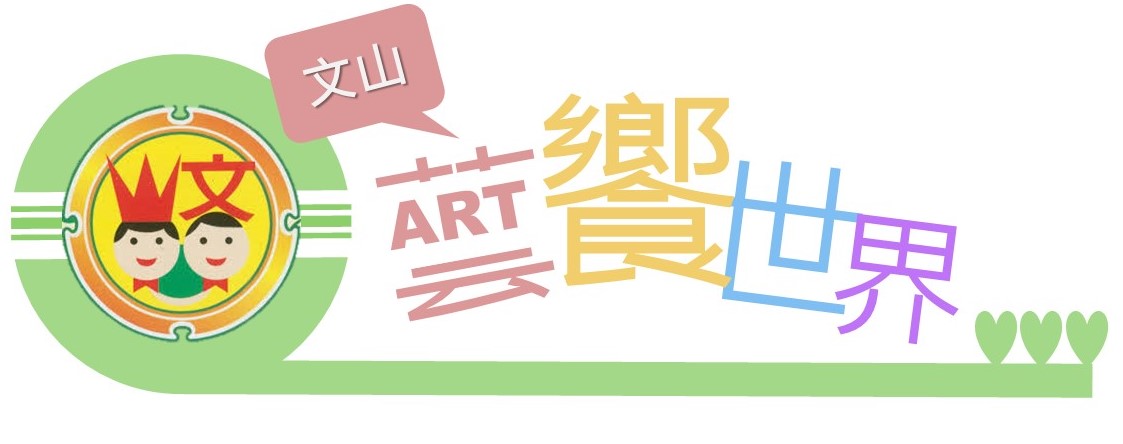 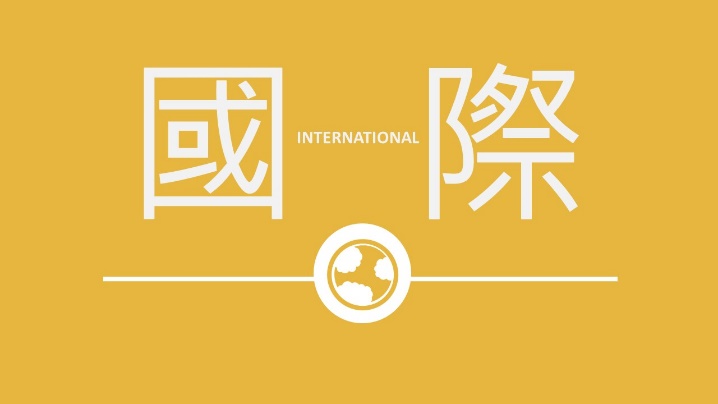 在地藝世界-彩繪獅頭
創作人：江彩鳳  校長   2021.05
01.金毛獅
02.傳統八卦獅
03.傳統八卦王獅
04.傳統太極獅
05.白鬚黑獅
06.牡丹獅
07.紅珠獅
08.金鬚獅
09.金環獅
10.文山獅
11.生日獅
12.文山40獅
13.水藍獅
14.八卦白獅
15.八卦彩獅
16.粉紅獅
17.小黃獅
18.瞪眼藍獅
19.捲毛黃獅
20.太極白獅
21.文山纏繞獅
22.點點獅
23.粉紅星空獅
24.火焰獅
25.三角圖騰獅
26.小金獅
27.小銀獅
28.金+銀 獅
29.金珠八卦獅
30.粉紅火獅
31.小黃八卦獅
32.小粉王獅
33.蝴蝶獅
34.小紫太極獅
35.綠葉玫瑰獅
36.小太極金獅
37.小王銀獅
38.小藍獅
謝謝收看 -- 敬請指教
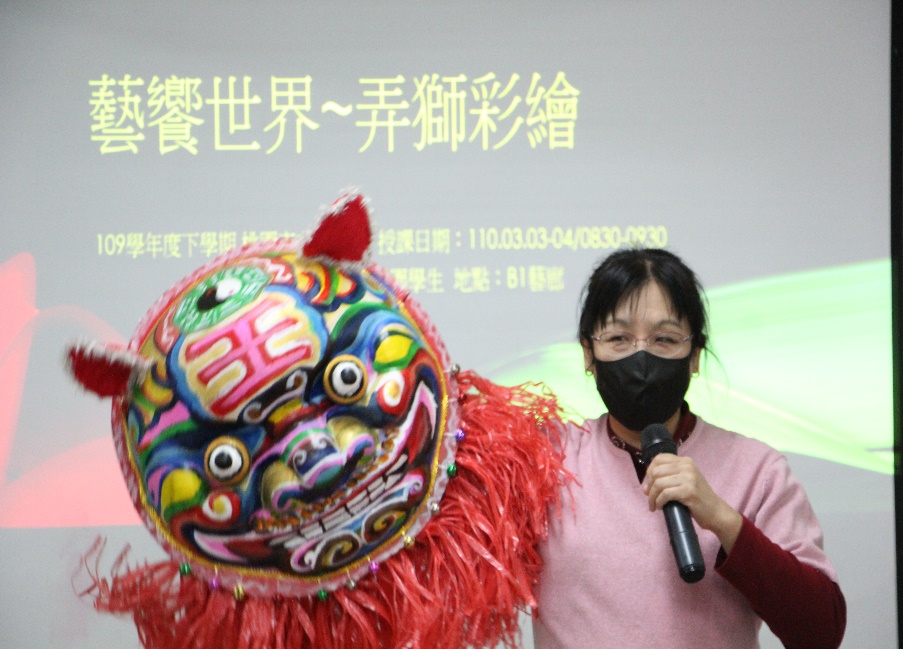 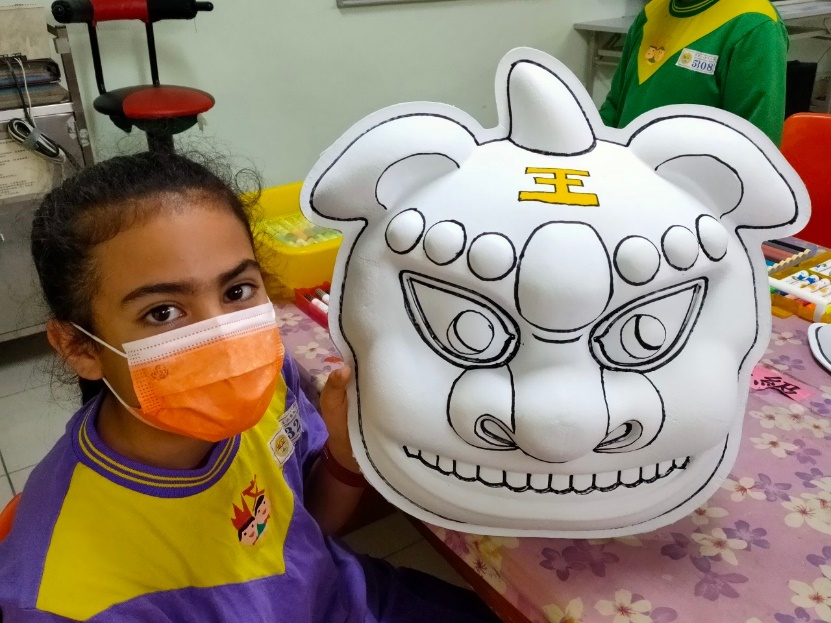 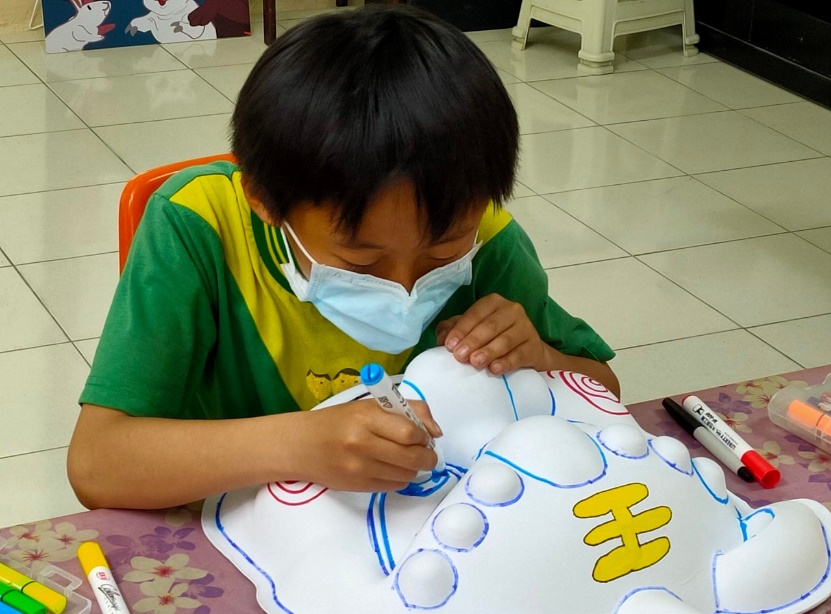 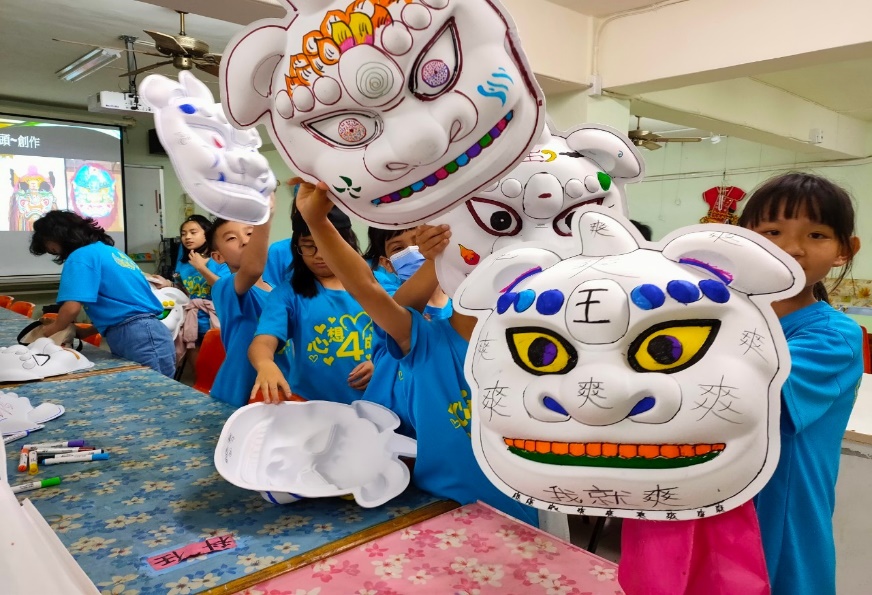 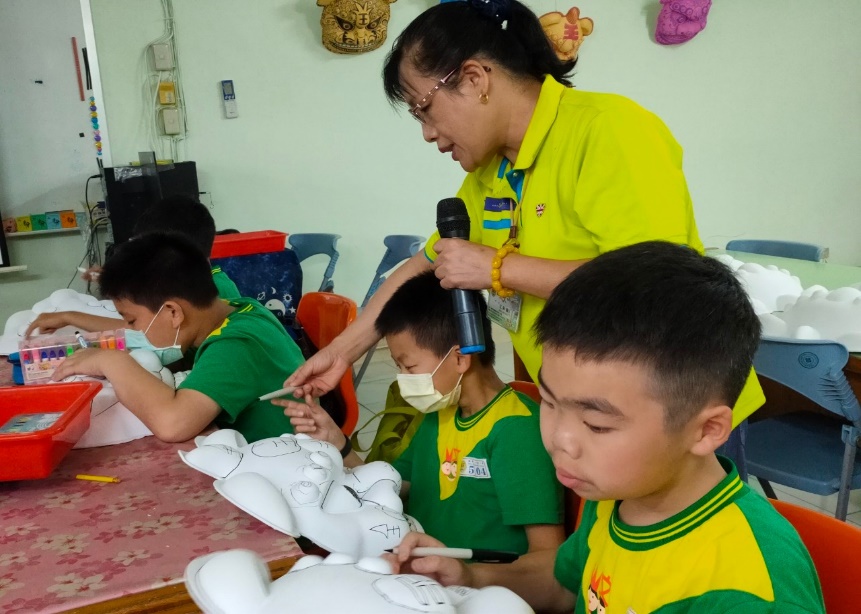